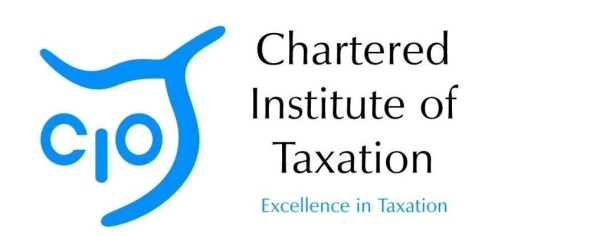 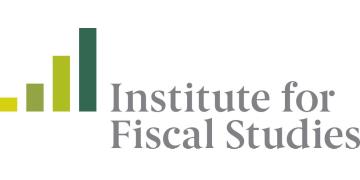 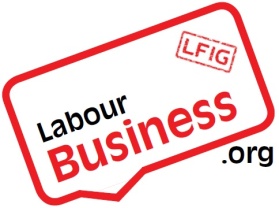 What does fair business taxation look like in a digital world?
Chair:	Hamish Sandison
				Labour Business
#ciotifsdebates #lab18
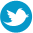 What does fair business taxation look like in a digital world? Labour Party Conference fringe event 2018Helen Miller @HelenMiller_IFS
What does fair business taxation look like in a digital world?
© Institute for Fiscal Studies
What does ‘fair’ mean when applied to business?
Concepts of ‘fair share’ apply more naturally to people
87% of tax is handed to government by business, but all taxes are ultimately paid by people 
Corporate tax comes from the incomes of shareholders, workers &/or consumers 
Taxing large companies is not synonymous with taxing rich people 

How else to judge a corporate tax system ? 
Does tax give some firms a competitive advantage?
Are digital companies being advantaged by lower tax rates? 
How does corporate tax distort where firms choose to locate profits and real activities?
What does fair business taxation look like in a digital world?
© Institute for Fiscal Studies
Corporate tax is quite simple ...
Allocation of corporate tax receipts is hard
Allocation based on users is really hard
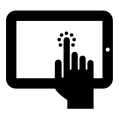 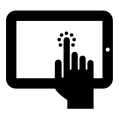 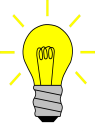 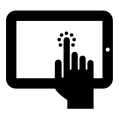 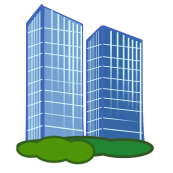 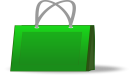 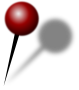 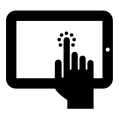 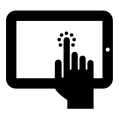 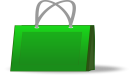 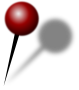 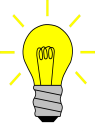 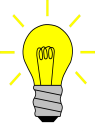 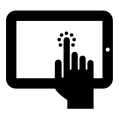 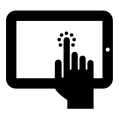 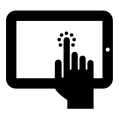 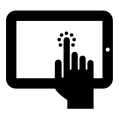 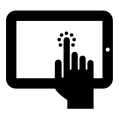 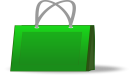 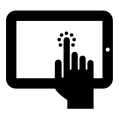 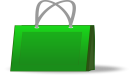 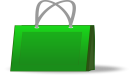 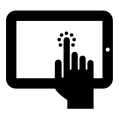 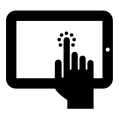 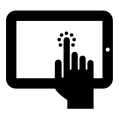 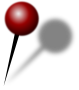 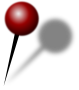 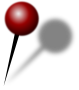 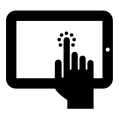 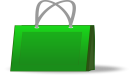 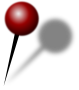 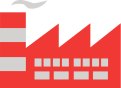 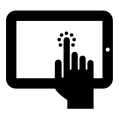 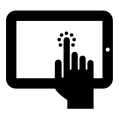 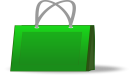 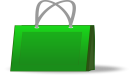 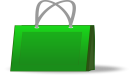 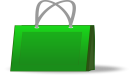 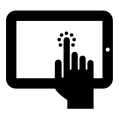 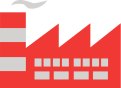 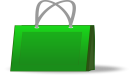 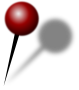 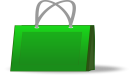 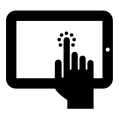 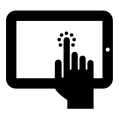 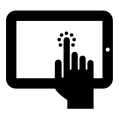 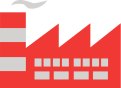 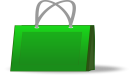 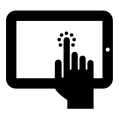 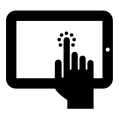 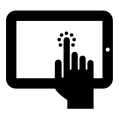 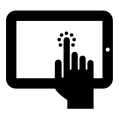 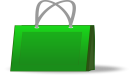 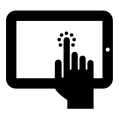 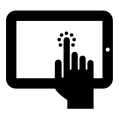 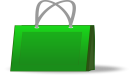 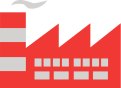 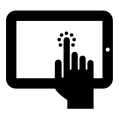 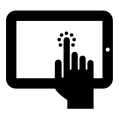 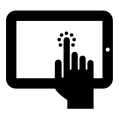 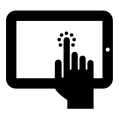 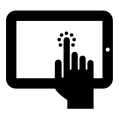 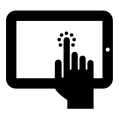 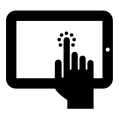 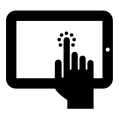 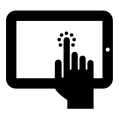 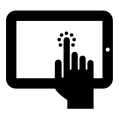 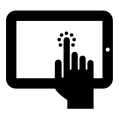 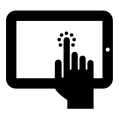 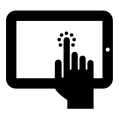 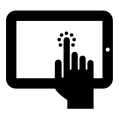 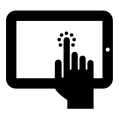 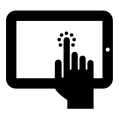 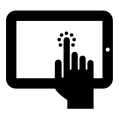 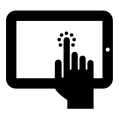 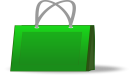 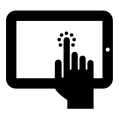 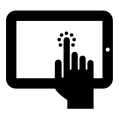 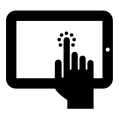 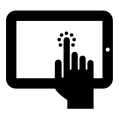 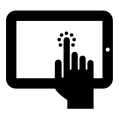 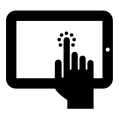 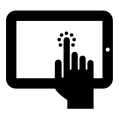 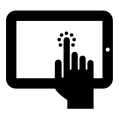 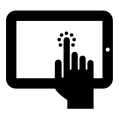 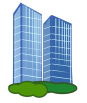 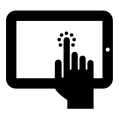 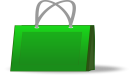 Parent  company
        Production subsidiary 
        Intellectual property 
        Customers
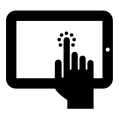 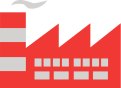 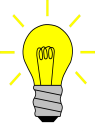 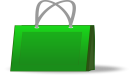 What does fair business taxation look like in a digital world?
© Institute for Fiscal Studies
Where do we go from here?
Everyone agrees the current system has problems
No single ‘right’ answer to the question of where value was created; harder with digital  
Firms have incentives to shift profits & activities (can create real distortions) & governments have incentives to compete
But fairness doesn’t offer a criteria that helps allocate corporate tax 
Taxes based on residence of HQ, location of subsidiaries, where value is created, location of consumers could all be argued to be fair 
A practical way forward is to try to reduce distortions (including to competition)
Keep adding patches (to general system & specifically for digital) 
But don’t expect that to lead to a surge in UK tax revenues or fix all competition issues 
Or move to a system that has fewer problems
Destination based corporate tax has merits: consumers are less mobile than businesses, investments or profits; removes incentives for firms shift activities and for governments to compete
What does fair business taxation look like in a digital world?
© Institute for Fiscal Studies
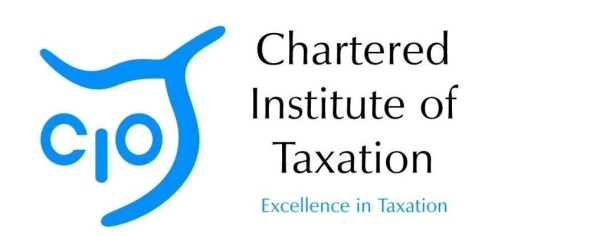 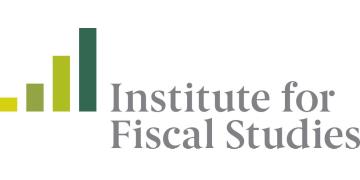 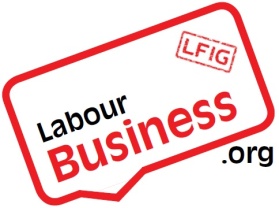 What does fair business taxation look like in a digital world?
Anneliese Dodds MP
Shadow Financial Secretary to the Treasury
#ciotifsdebates #lab18
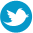 What does “Fair Business Taxation” look like in a digital world?
Glyn Fullelove
Chair of Technical Committee & Deputy President CIOT
Agenda
What is Fair Taxation?
Corporation Tax - A debate within a debate 
UK Proposals
Can CT deliver?
Is it really a tax problem – or another sort of problem?
What is Fair Taxation?
Clear rules with certainty of treatment
Everything that should be taxed is taxed
No double taxation
No unwarranted advantages for a particular group of taxpayers
Concern that companies get tax breaks or “deals” that individuals can’t 
Same treatment for taxpayers in the same situation
Concern that global digital businesses have advantages over
Traditional businesses
Domestic business
Probably not a complete list, and fairness is not the only consideration – complexity and practicality also play a part.
Corporation TaxA Debate Within a Debate
“Amazon halved corporation tax bill despite UK profits tripling”
The Guardian, 3rd August 2018
I
“Mr Corbyn…called for the BBC to be funded through a “digital licence fee” on global tech giants…” The Times, 23rd August 2018
“Higher VAT for online would “save high street”” The Times 18th August 2018
Corporation Tax on Digital Companies
A perception of unfairness
Why:
Avoidance?
Base Erosion and Profit Shifting?
Mismatch between tax and value creation?
What’s been done, what’s still to be done
This discussion is now within a context of a much wider debate on how digitalisation is affecting our lives and “traditional” businesses
Tax only one element
Monopolies?
Avoidance
What is it ; my definition of “traditional” tax avoidance - taking a position to reduce your tax using an interpretation of law you knew would be contested
Definitely unfair…but
Since the 2008 Crash, “traditional” tax avoidance has practically disappeared from the large corporate landscape in the UK
Government action (Banking Code, GAAR), Reputational Risk, Greater scrutiny and transparency 
HMRC have greater powers (follower notices)
Base Erosion and Profit Shifting
Moving profits from high tax to low tax jurisdictions or making them disappear altogether (hybrid instruments)
Looks like tax avoidance – but this was stuff governments signed off on, or actively promoted – so no challenges from the authorities/courts
Quite a wide spread – you could include incentives such as patent boxes 
Unfair because it gives one group of taxpayers – MNC’s – advantages others don’t have 
Since 2013 –international action and hundreds of pages of UK legislation to combat BEPS
US Tax reform (1.1.18) also stops worst of BEPS for US MNC’s
Remaining CT Issues
Despite all these measures, and others around greater transparency, still concerns
Probably some lag between measures and results being recognised
But also sense that all profits made in UK not necessarily taxed in UK
Digital companies where users and user data are fundamental to the business model
Is that accounted for and taxed?
UK Proposals
March position paper update
Corporate Tax and the digital economy: position paper update
UK government “embraces” the changes brought about by digitalisation
Welcomes the important contribution made by the UK’s fast-growing digital tech sector 
 Notes employment of 1.5 million and investment of £6.8 billion (compares to 24,000 employed in the fishing industry)
Development of certain business models challenges the understanding of where value is created
The Government’s updated view
There are fundamental concerns about how the international tax rules apply to digital business
The key problem is the failure to take account of user-created value
The participation and engagement of users is important in value creation for certain business models
The preferred solution to this challenge is reform of the international tax framework through the OECD inclusive framework to reflect the value of user participation 
The position paper considers how user participation creates value; an approach for incorporating this value into international tax rules
There is a need to consider interim measures
The UK’s view of user participation
Four channels
User generated content – a platform populated by users’ posts, where revenue is generated from advertising (do they mean Facebook?)
Depth of Engagement – sustained engagement leads to user-tailored platforms, and valuable data generation
Network effects – interactions with other users – ratings, aggregations of searches – relevant to various types of platforms including intermediaries
Contribution to brand – users creating “trust mechanism” for other users
Further considerations
Customers and users are different
A transactional relationship is not deep and interactive…
Data can be of significant value…
..but mere collection of data does not mean user created value is being generated
Longer Term Reform
Will take time to put in place because
Use OECD treaty principles
User created value should be recognised
User created value is realised within “residual profit”
Reward user created value through a percentage share of residual profit
Specify levels or bands – may vary from business model to business model – but how are those levels set?
Needs a deep understanding of, for example, why vendors advertise on Facebook and other platforms 
Allocation to jurisdiction needs to take account of different “user-values”
Interim Measures
An interim measure would be a tax on the revenues of digital business deriving significant value from UK user participation
Three possible ways to determine scope:
Define the channels through which users create value and impose tax on relevant revenue
Objectively define categories of business, then tax revenues – social media platforms, search engines, online marketplaces
Define revenues – online advertising/facilitation of third party transactions and tax that (Closest to EU approach)
Revenues that relate to users in the UK – but could vary according to business model
Wider Considerations
User location – frequent crossing of borders?
Protecting start-ups and promoting growth and innovation:
High de minimis threshold
Set at appropriate level, recognising that tax will be applied to businesses with differing profit margins
Safe harbour mechanisms to protect businesses with low margins or loss-makers
Link to an imputed balance sheet strength measure?
A work in progress
The Wider Debate
The use of personal data
News and Fake News – platforms or publishers?
Property values and taxation
Consumers choosing the tech solution
Do we need other taxes?
CT is only a small part of the overall tax take
Are we asking too much of it?
Are digital profits so “intangible” we will never be happy we are taxing them properly?
Digital infrastructure use taxes?
Delivery taxes?
How do other taxes promote innovation and employment?
Is it a tax problem at all?
Margins made by some digital companies very high
Monopoly profits are hard to properly allocate for tax – they break all the rules
Regulation not tax?
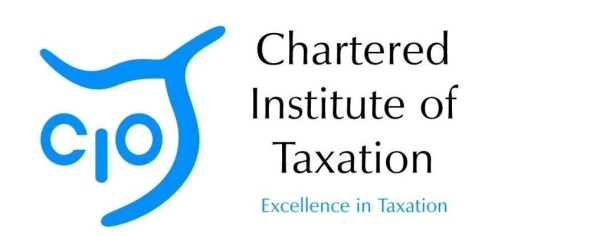 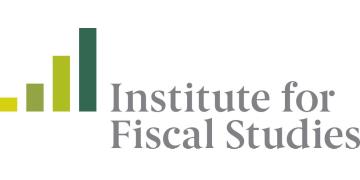 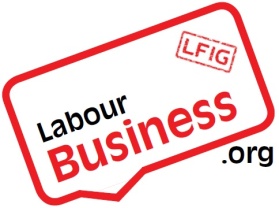 What does fair business taxation look like in a digital world?
Hamish Sandison	Labour Business (Chair)			@HamishSandison
Anneliese Dodds MP	Shadow Financial Secretary to the Treasury	@AnnelieseDodds
Glyn Fullelove		Chartered Institute of Taxation		@CIOTNews
Helen Miller		Institute for Fiscal Studies			@HelenMiller_IFS
#ciotifsdebates #lab18
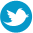